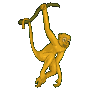 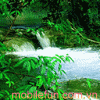 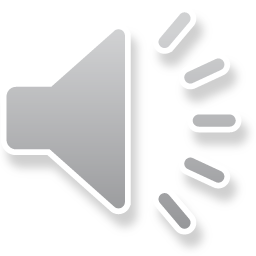 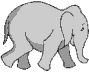 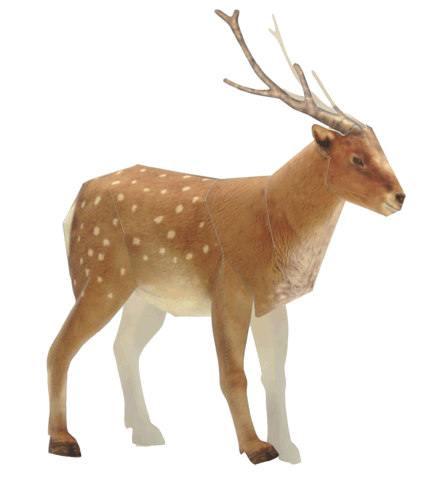 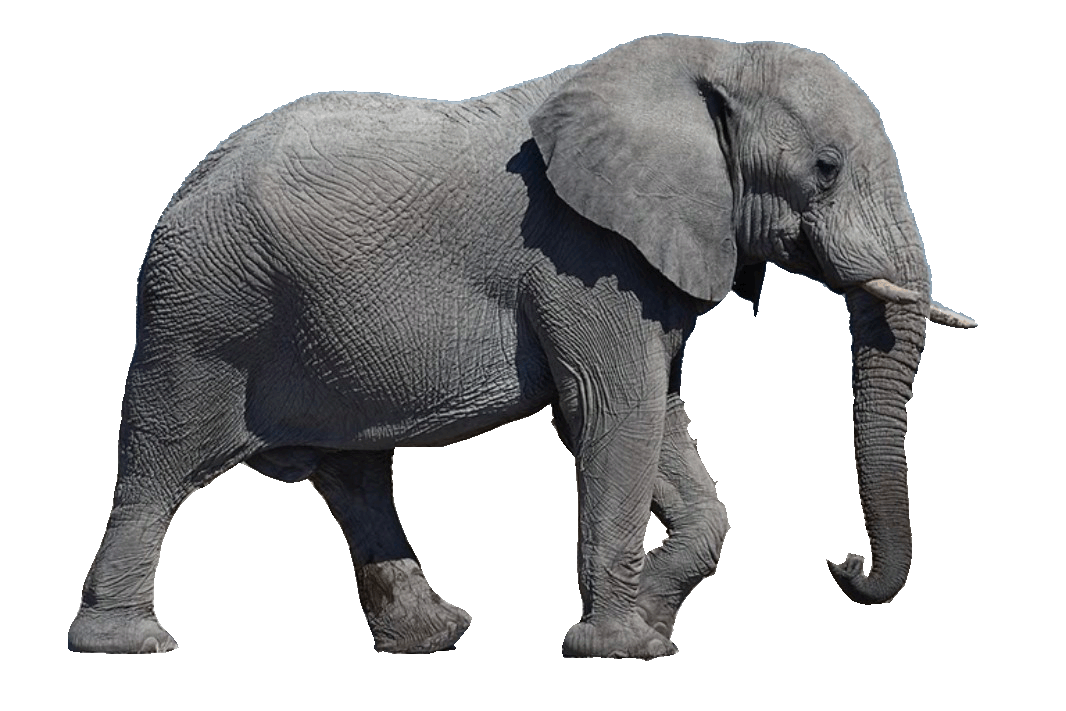 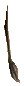 Con voi
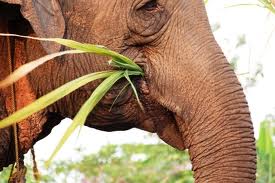 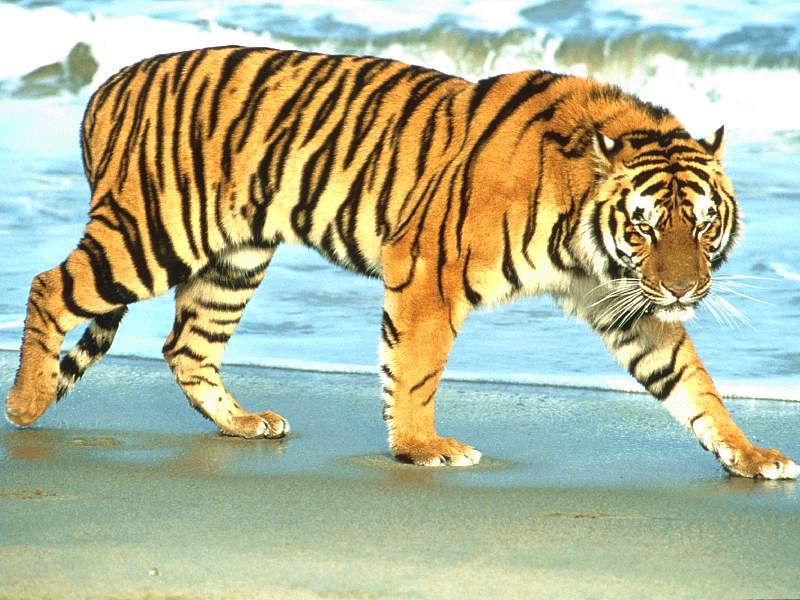 Con hổ
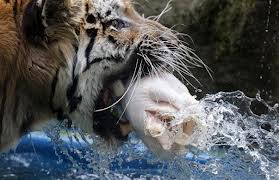 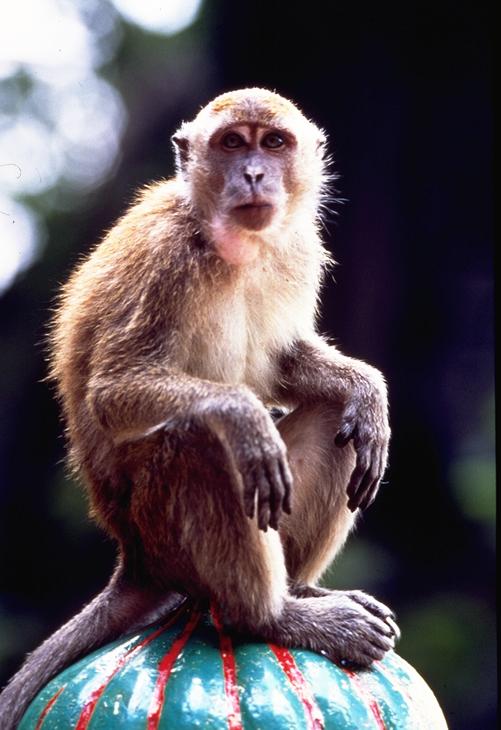 Con khỉ
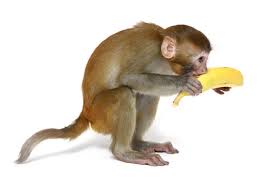 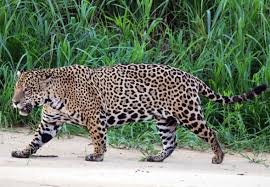 Con Báo
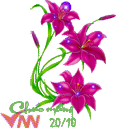 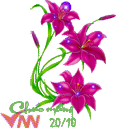 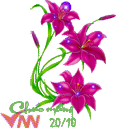 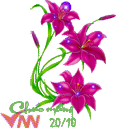 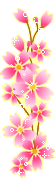 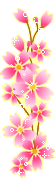 So sánhSự giống và khác nhau của voi – khỉ
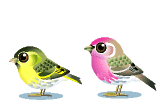 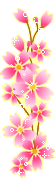 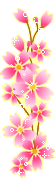 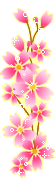 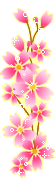 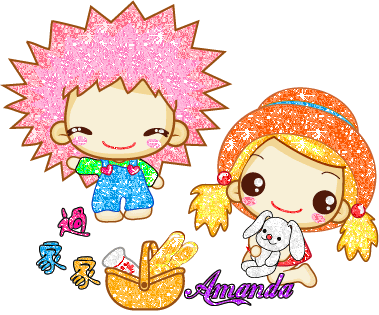 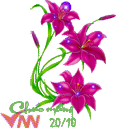 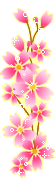 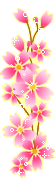 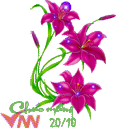 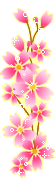 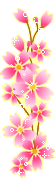 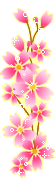 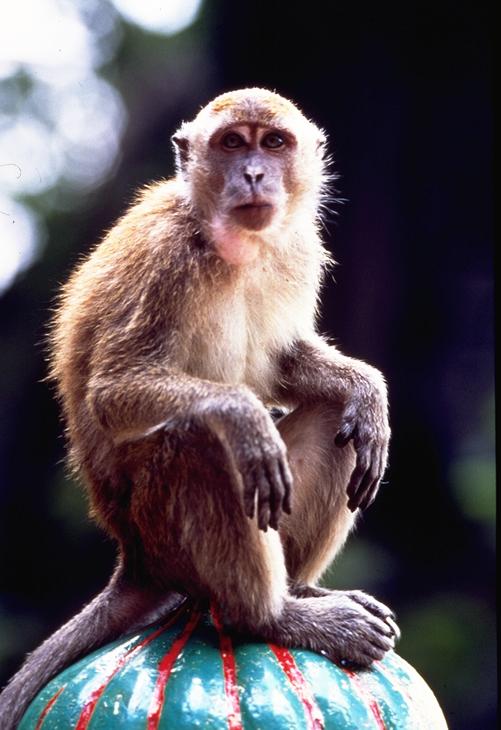 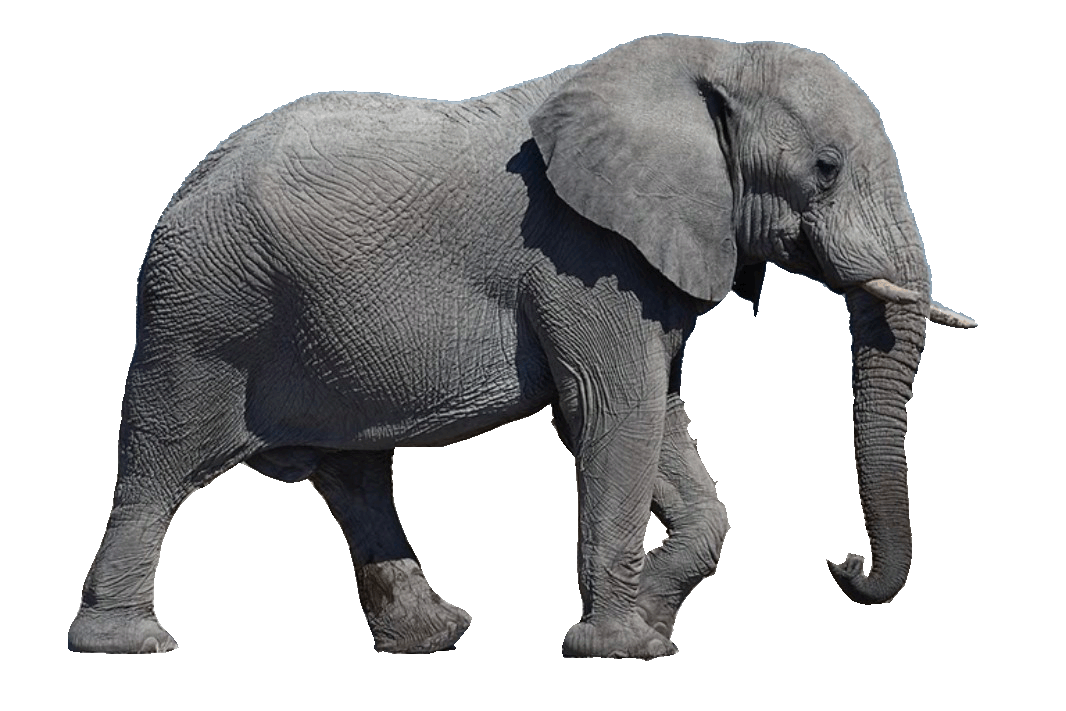 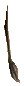 Giống nhau
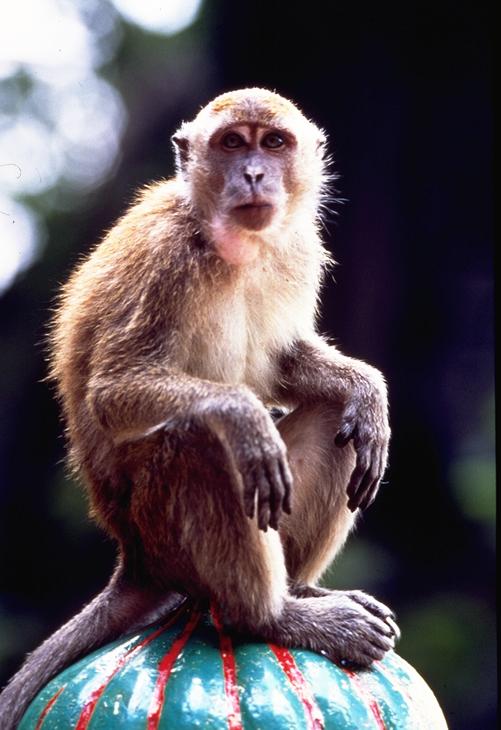 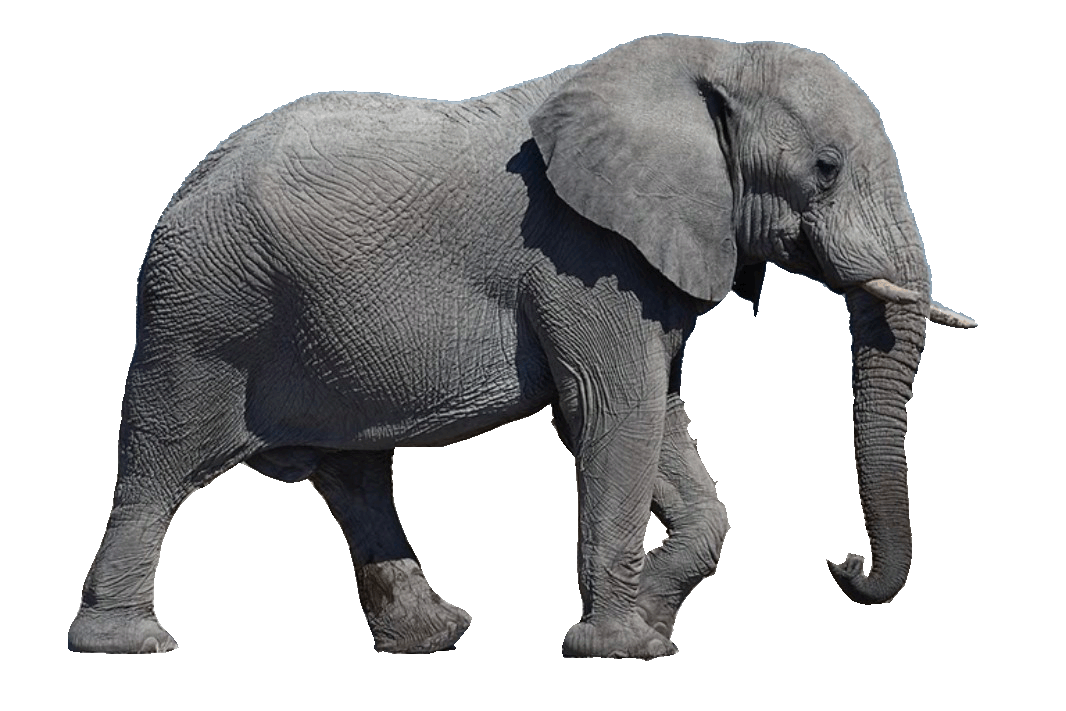 Voi to,chậm chạp ,ăn mía
Khỉ nhỏ bé,nhanh nhẹn,ăn chuối
Khỉ không có vòi,không có ngà
Có vòi dài,và có ngà
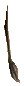 Khác nhau
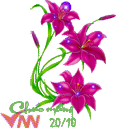 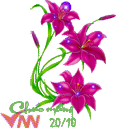 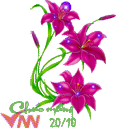 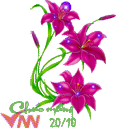 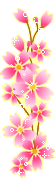 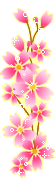 So sánhSự giống và khác nhau của Báo – Hổ
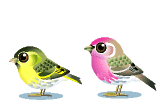 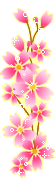 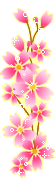 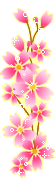 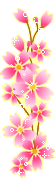 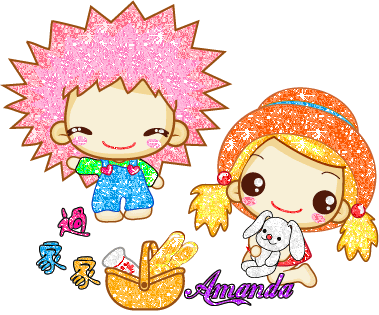 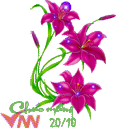 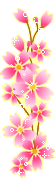 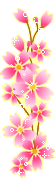 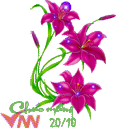 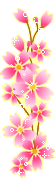 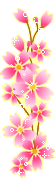 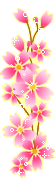 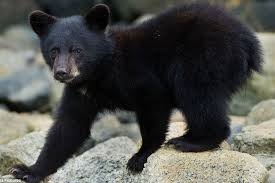 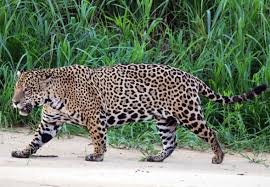 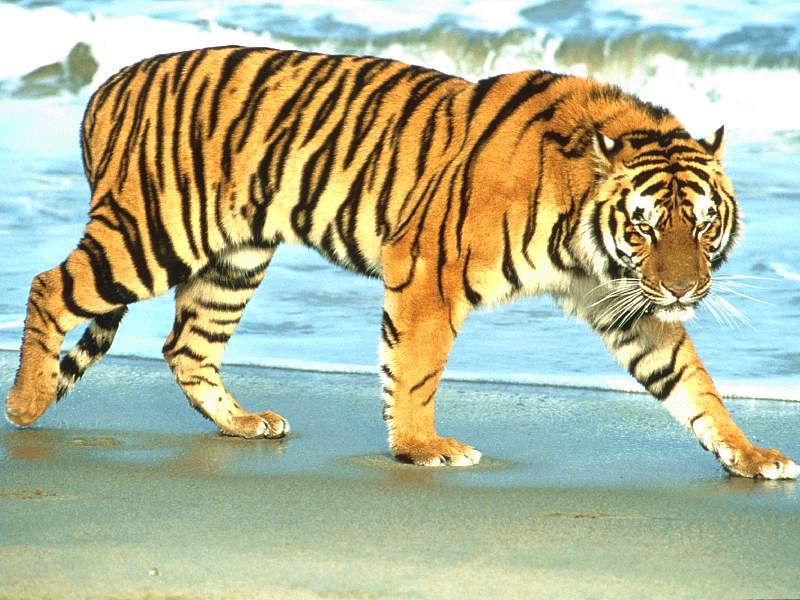 Giống nhau
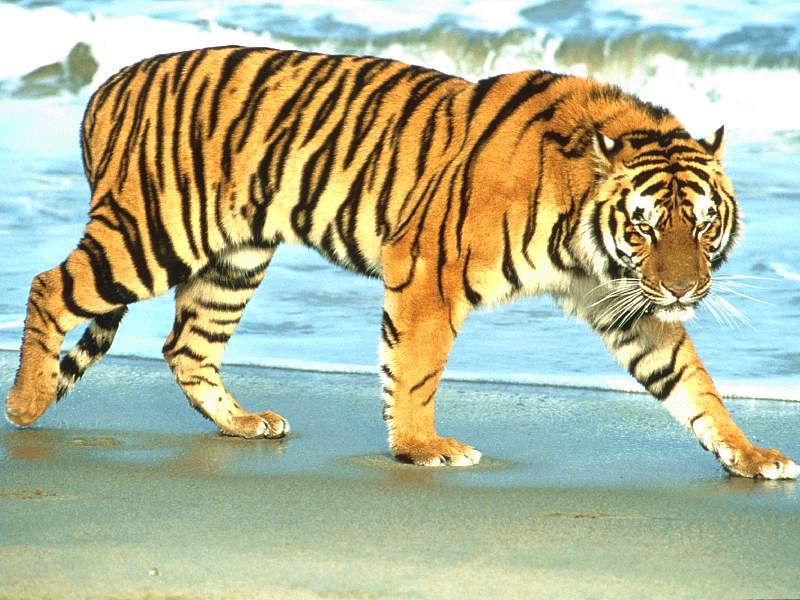 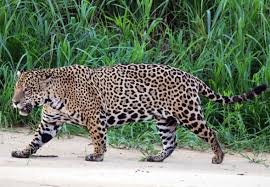 Hổ lông vằn đen dài
Báo lông có những chấm đốm màu đen
Khác nhau
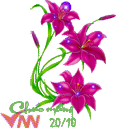 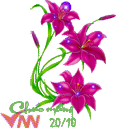 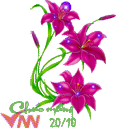 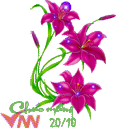 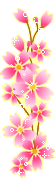 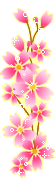 Mở rộng
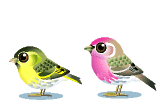 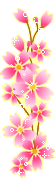 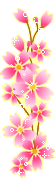 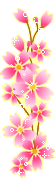 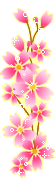 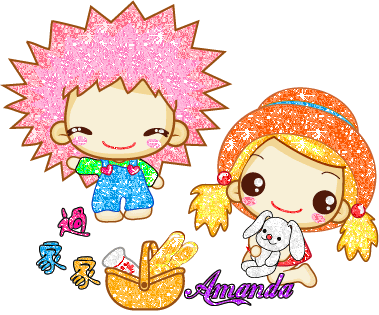 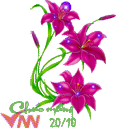 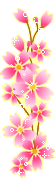 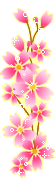 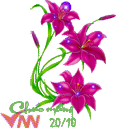 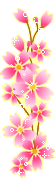 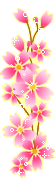 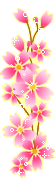 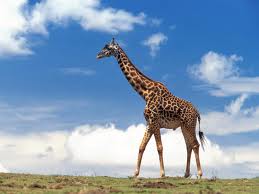 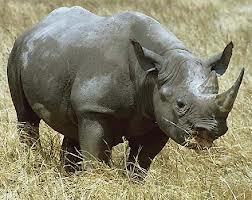 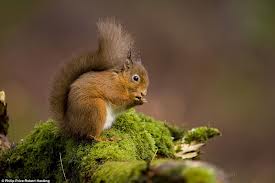 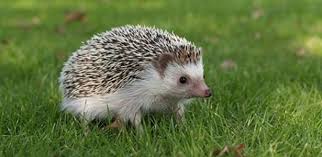 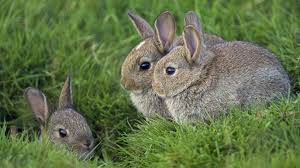 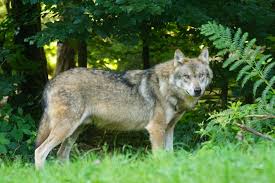 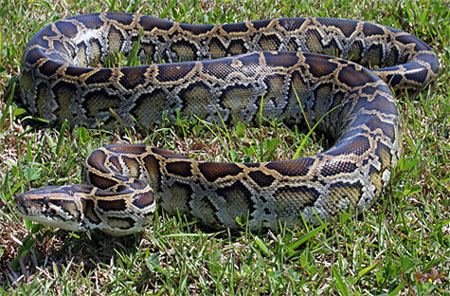 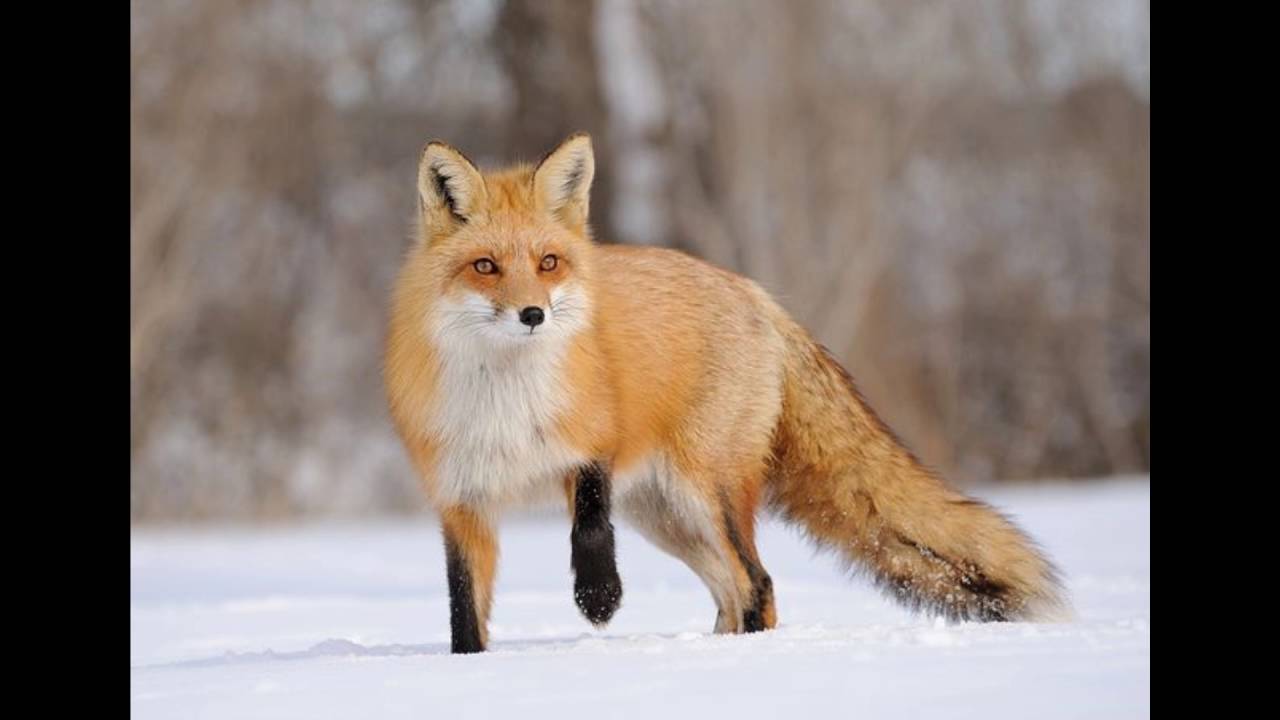 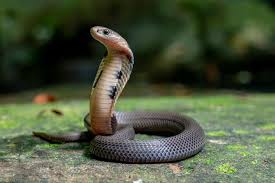 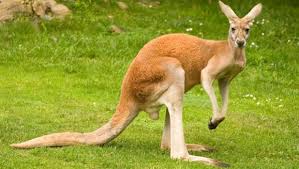 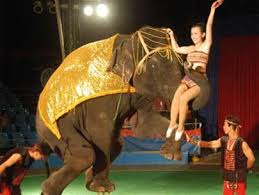 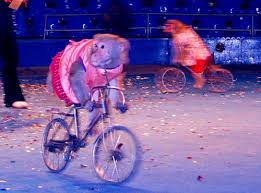 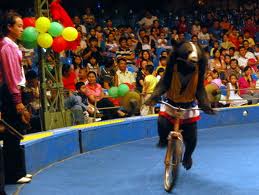